City of FolsomDraft Map Presentation
January 11, 2022
Doug Yoakam, Consultant
National Demographics Corporation
Districting Process
2
January 4, 2022
Districting Process (continued)
3
January 4, 2022
Districting Rules and Goals
1. Federal Laws
2. California Criteria for Cities
3. Other Traditional Redistricting Principles
Geographically contiguous
Undivided neighborhoods and “communities of interest” 
Easily identifiable boundaries
Compact

Prohibited: “Shall not favor or discriminate against a political party.”
Respect voters’ choices / continuity in office
Future population growth
Equal Population
Federal Voting Rights Act
No Racial Gerrymandering
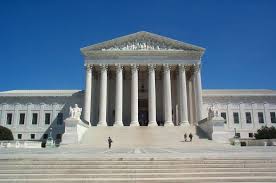 4
January 11, 2022
8 Public Maps submitted: Leary, Dooley (+9 identical maps), Kempenaar, Cline, Goss, Johnson, Gorton, Efros5 Paper maps submitted: Bulga, Nordheim, Ferrari, Reid, Normington (2).2 Submissions not compliant: Harrison, Chance
January 3, 2022
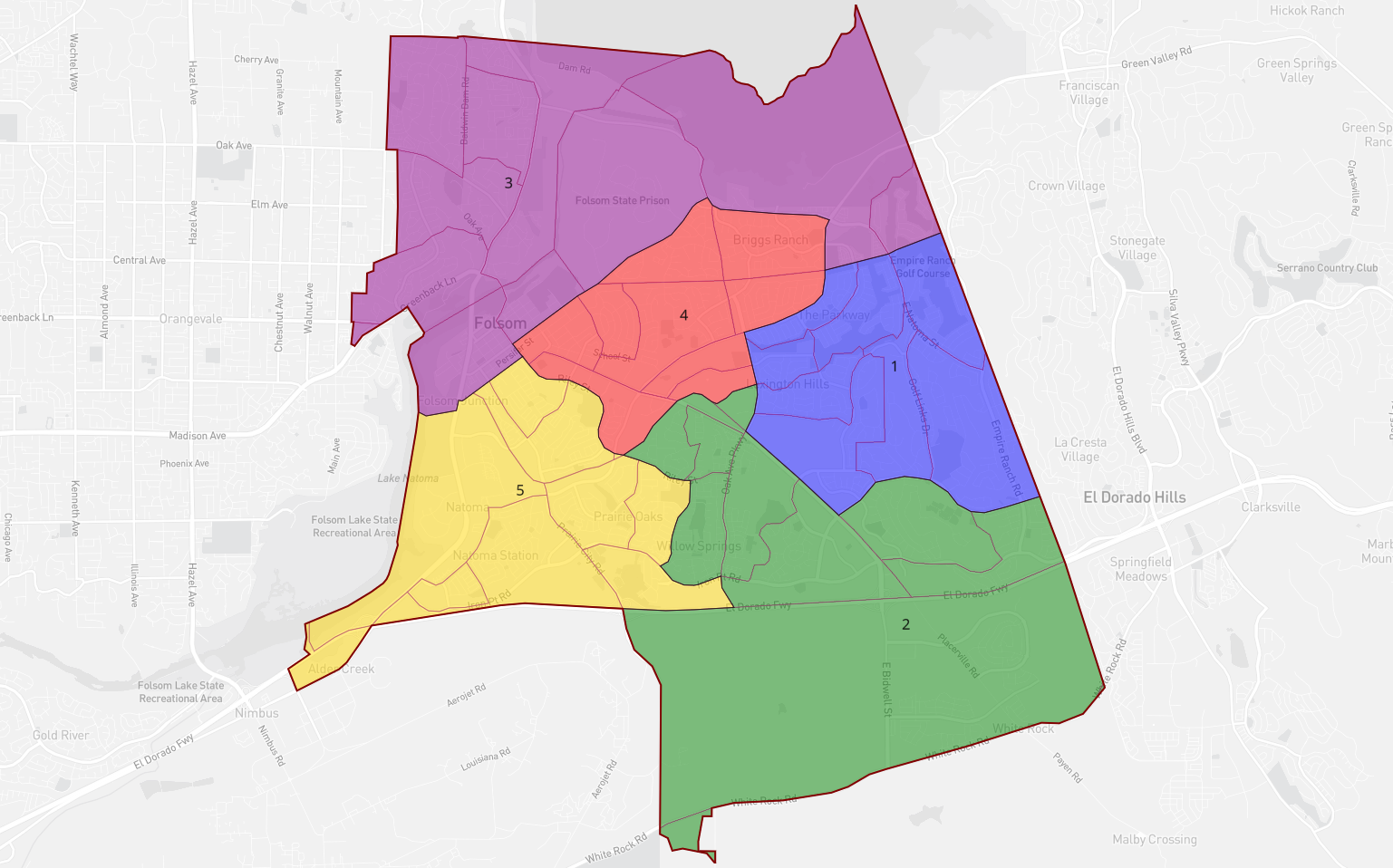 Cline Submission
Extensive explanation submitted. Focus on major streets, keeping communities together, extensive analysis of South of 50 planning and growth patterns.
The 9.29% population deviation is within the 10% threshold tolerated by the courts.
Cline Statistics
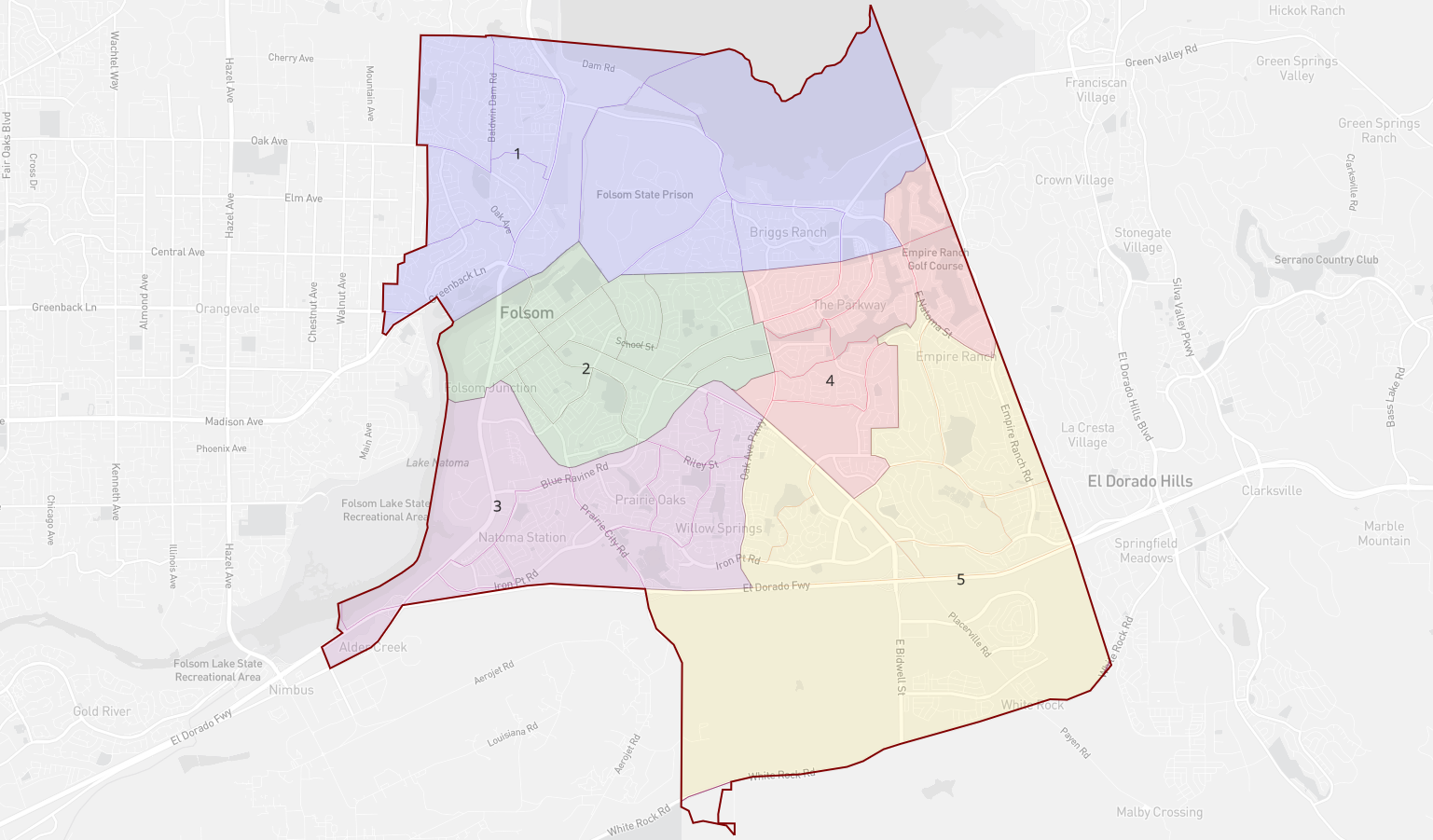 Leary Submission
Focus on age of homes, and underpopulate district South of 50
The 10.81% population deviation is greater than the 10% threshold tolerated by the courts.
Leary Statistics
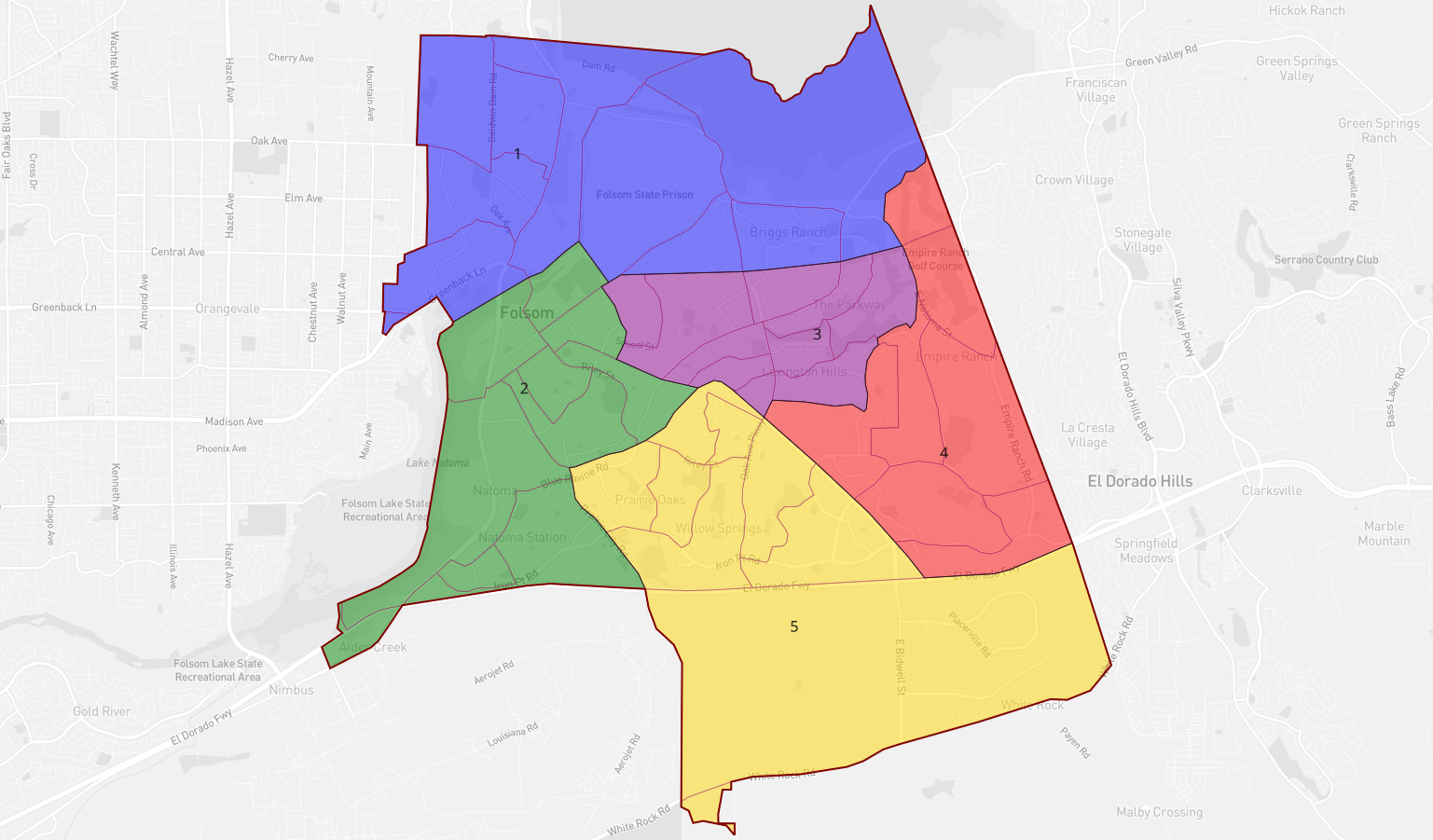 Dooley Submission
Identical to 9 other maps7.48% Total Deviation
Dooley Statistics
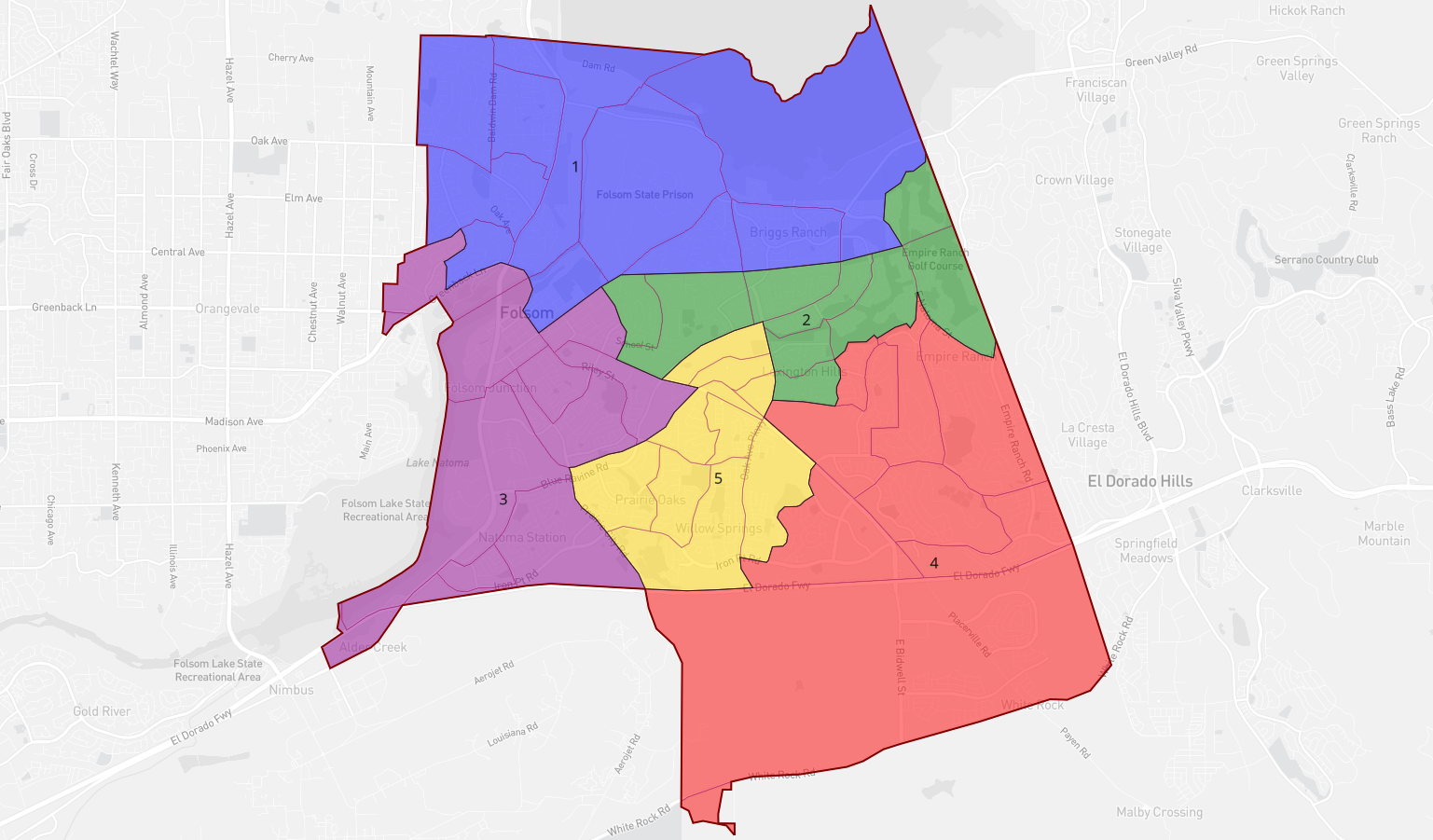 Kempenaar Submission
Nearly perfect deviations1.32% Total Deviation
Kempenaar Statistics
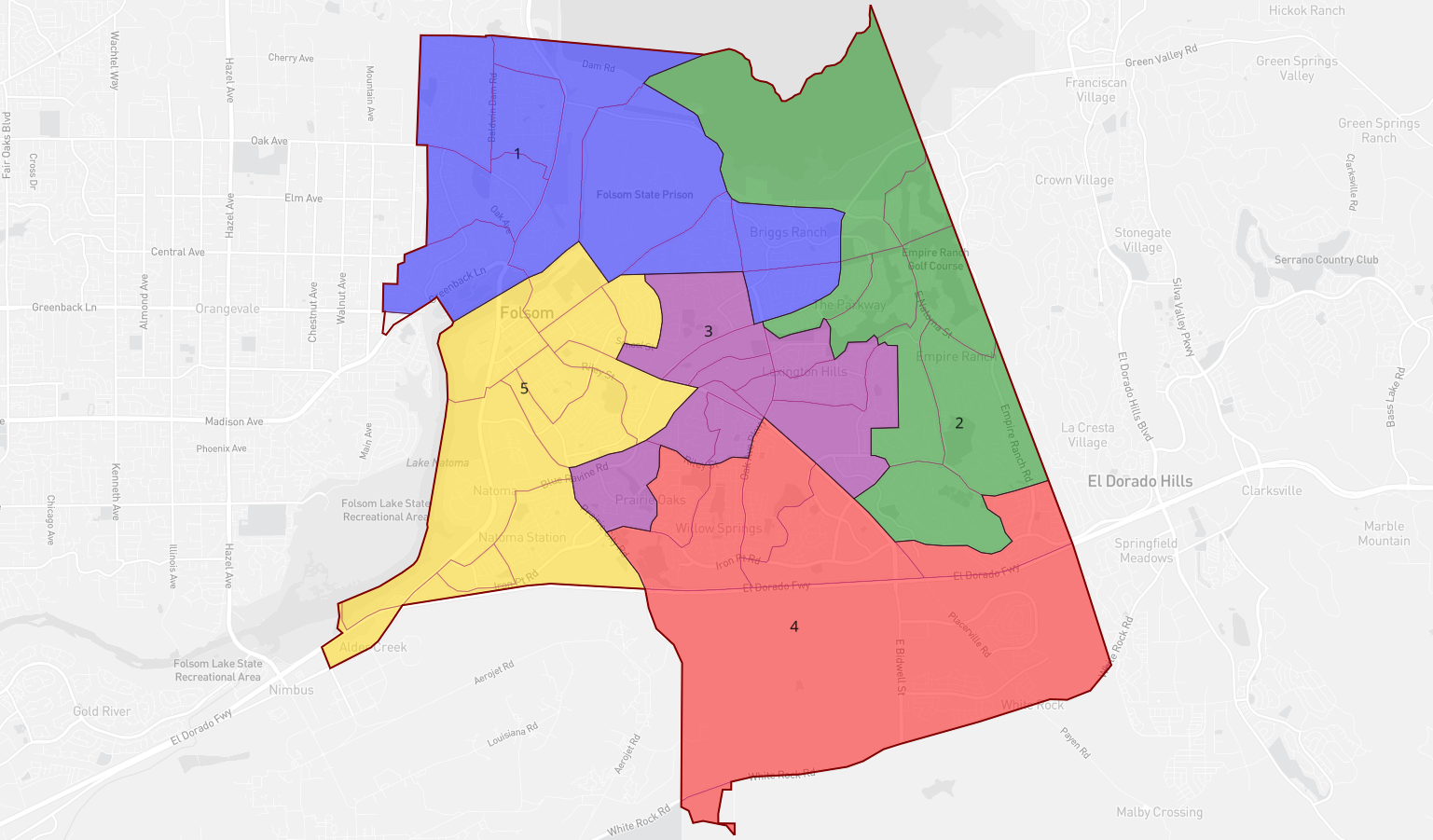 Goss Submission
District 4 purposely underpopulated. Not compliant with equal population standard.
Goss Statistics
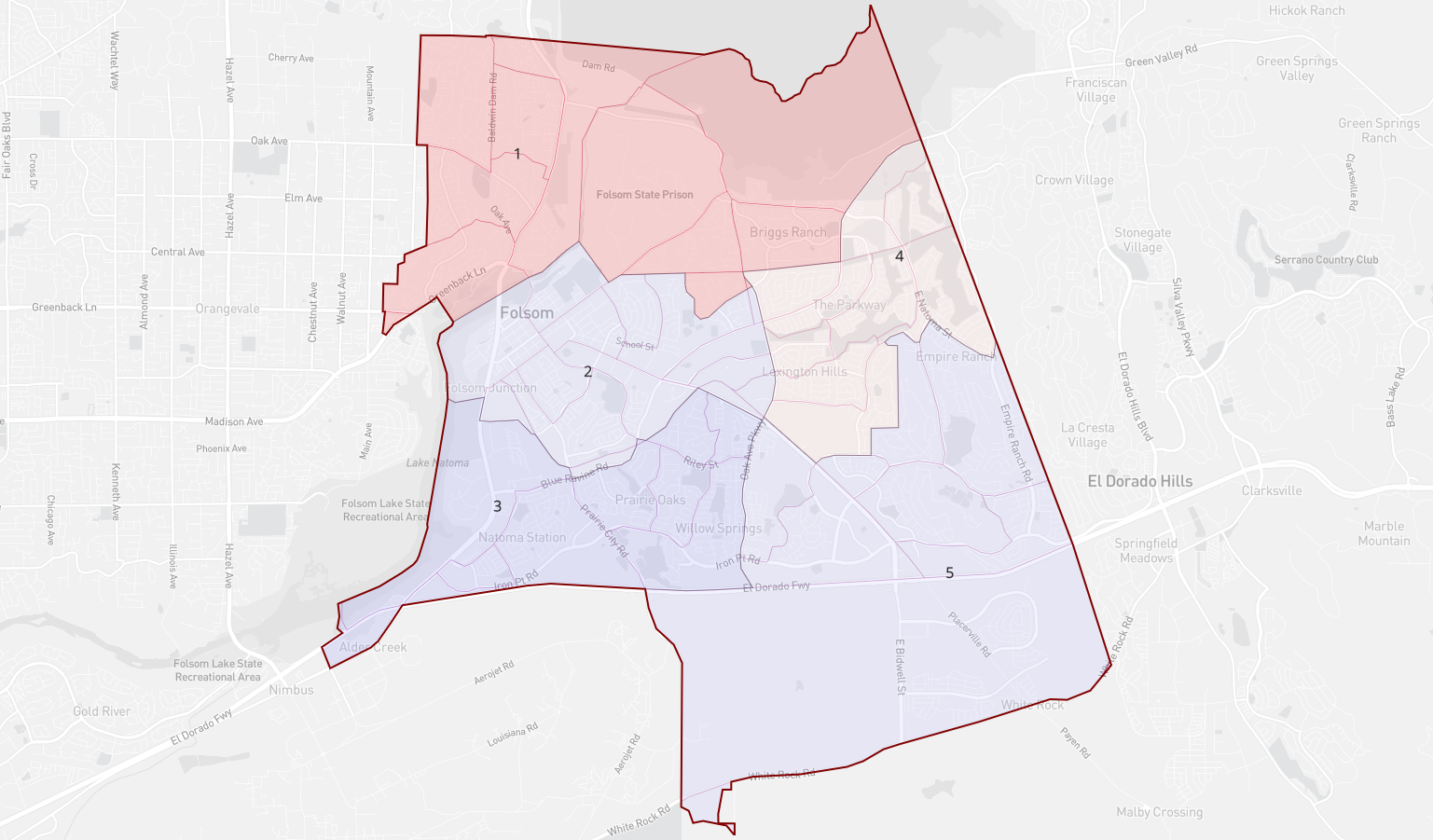 Johnson Submission
Focus on major streets, creeks and other geographic boundaries.
The 8.84% population deviation is within the 10% threshold tolerated by the courts.
Johnson Statistics
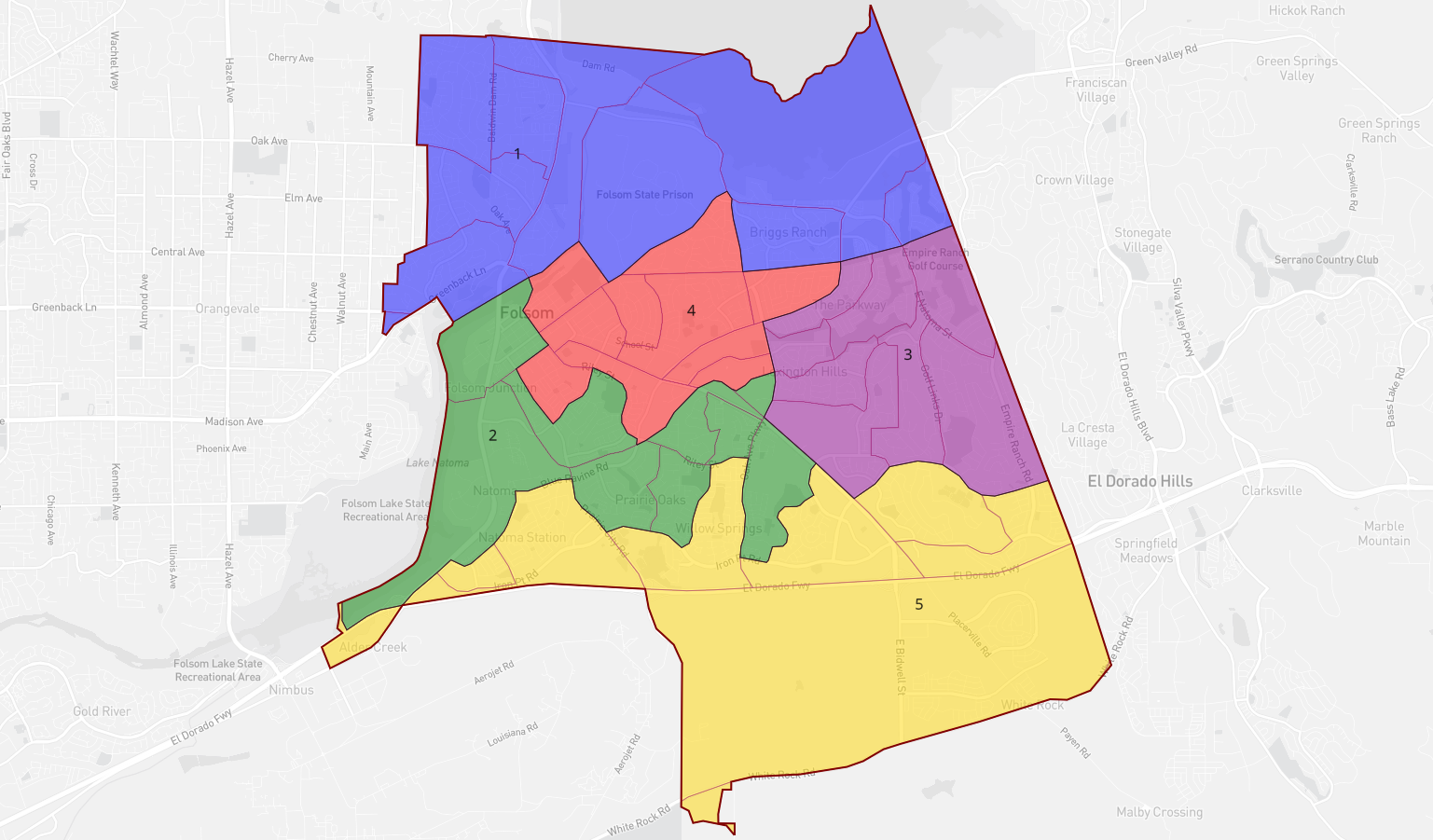 Gorton Submission
The 10.41% population deviation is greater than the 10% threshold tolerated by the courts.
Gorton Statistics
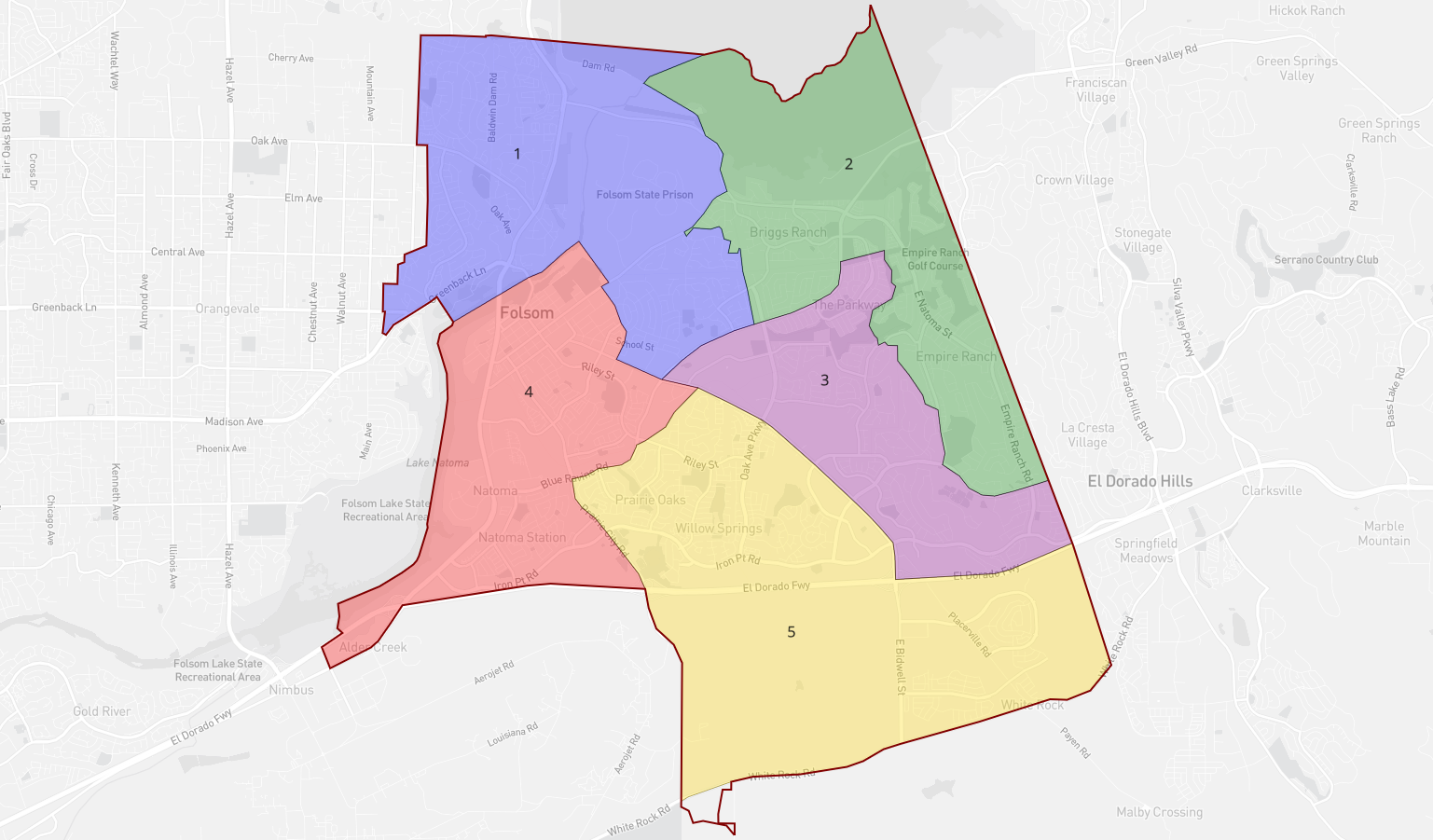 Efros Submission
Based on School attendance areas
The 3.72% population deviation is within the 10% threshold tolerated by the courts.
Efros Statistics
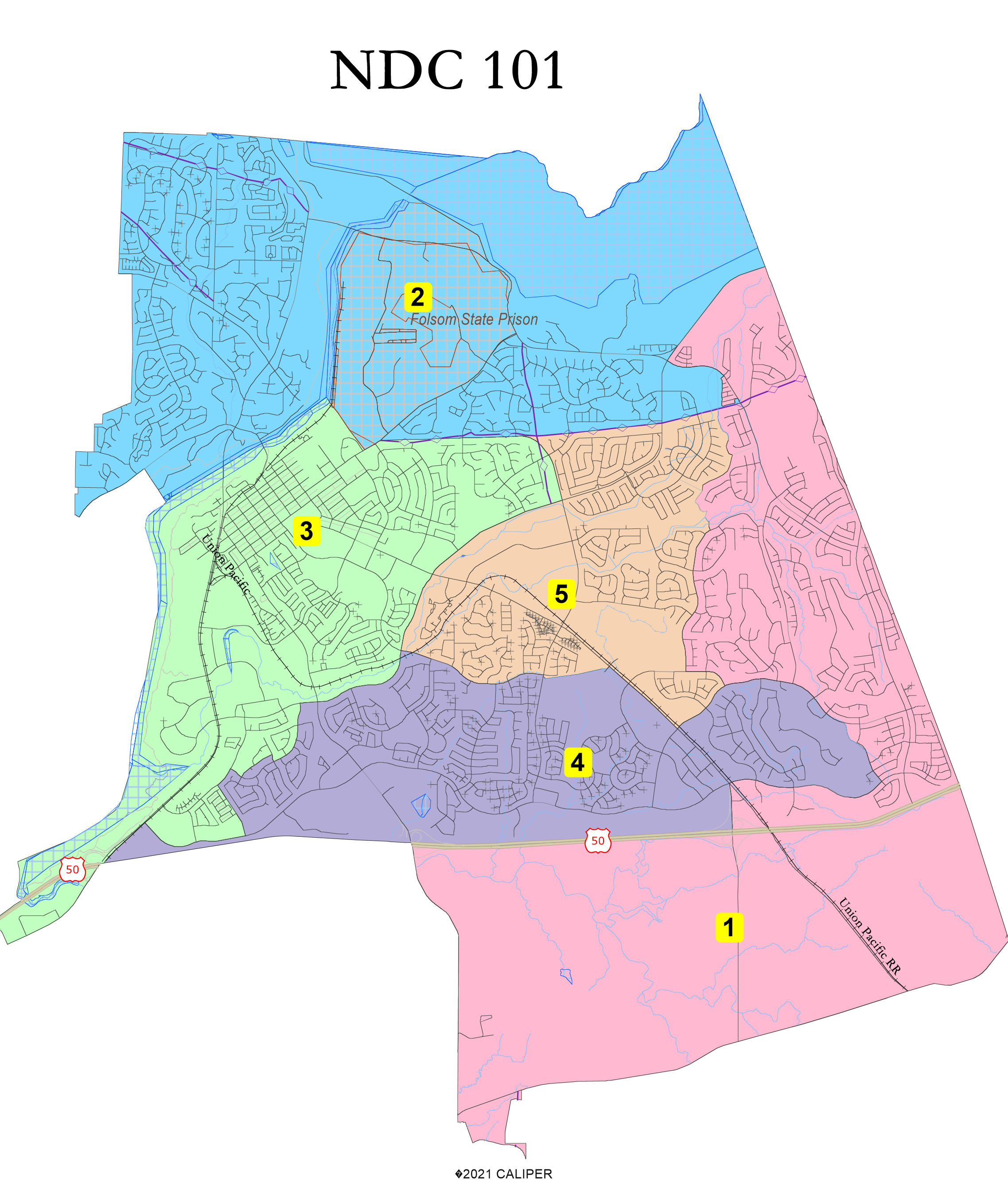 NDC Map 101 Statistics
NDC Map 101 Statistics
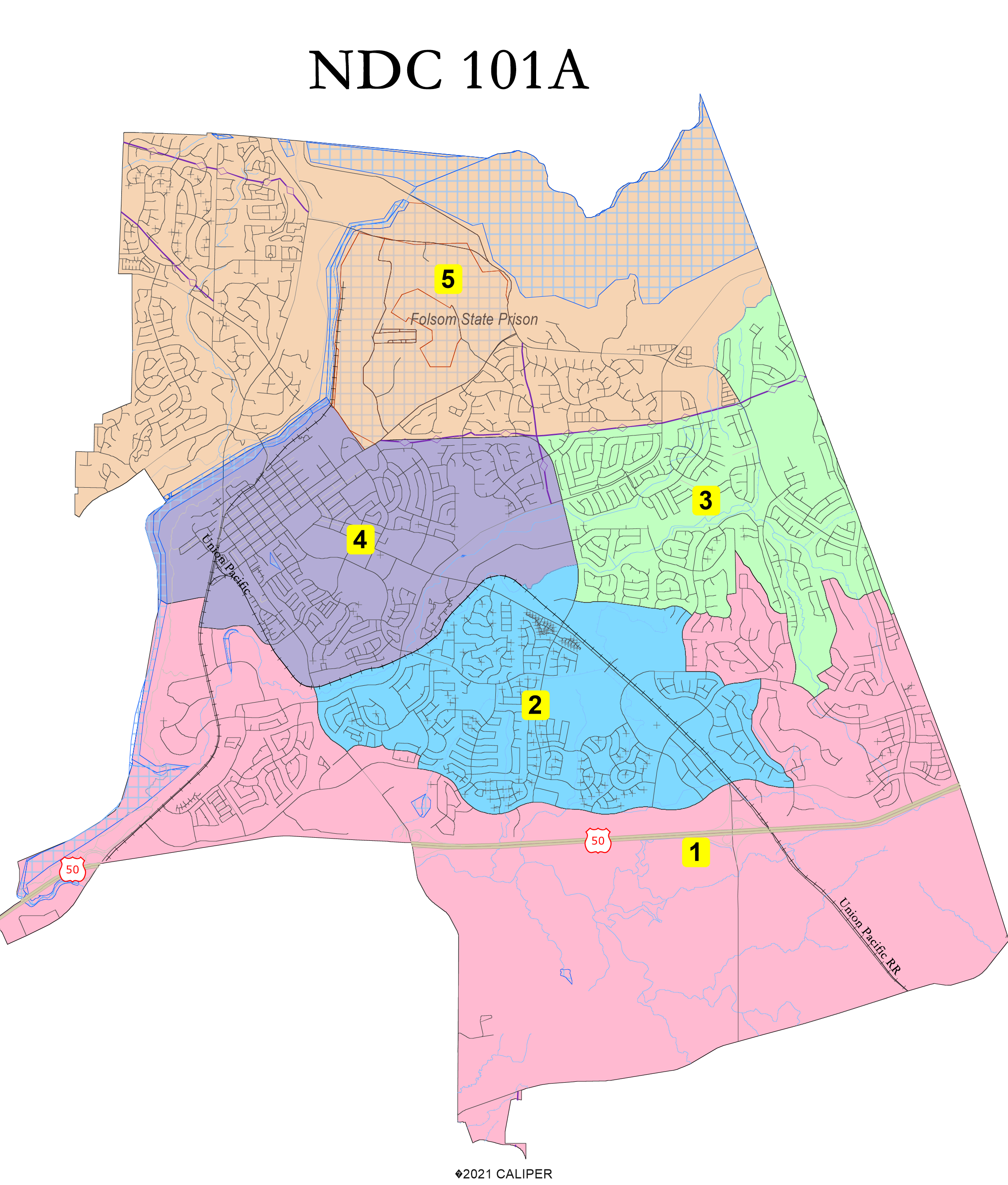 NDC Map 101A Statistics
NDC Map 101A Statistics
NDC Map 101B
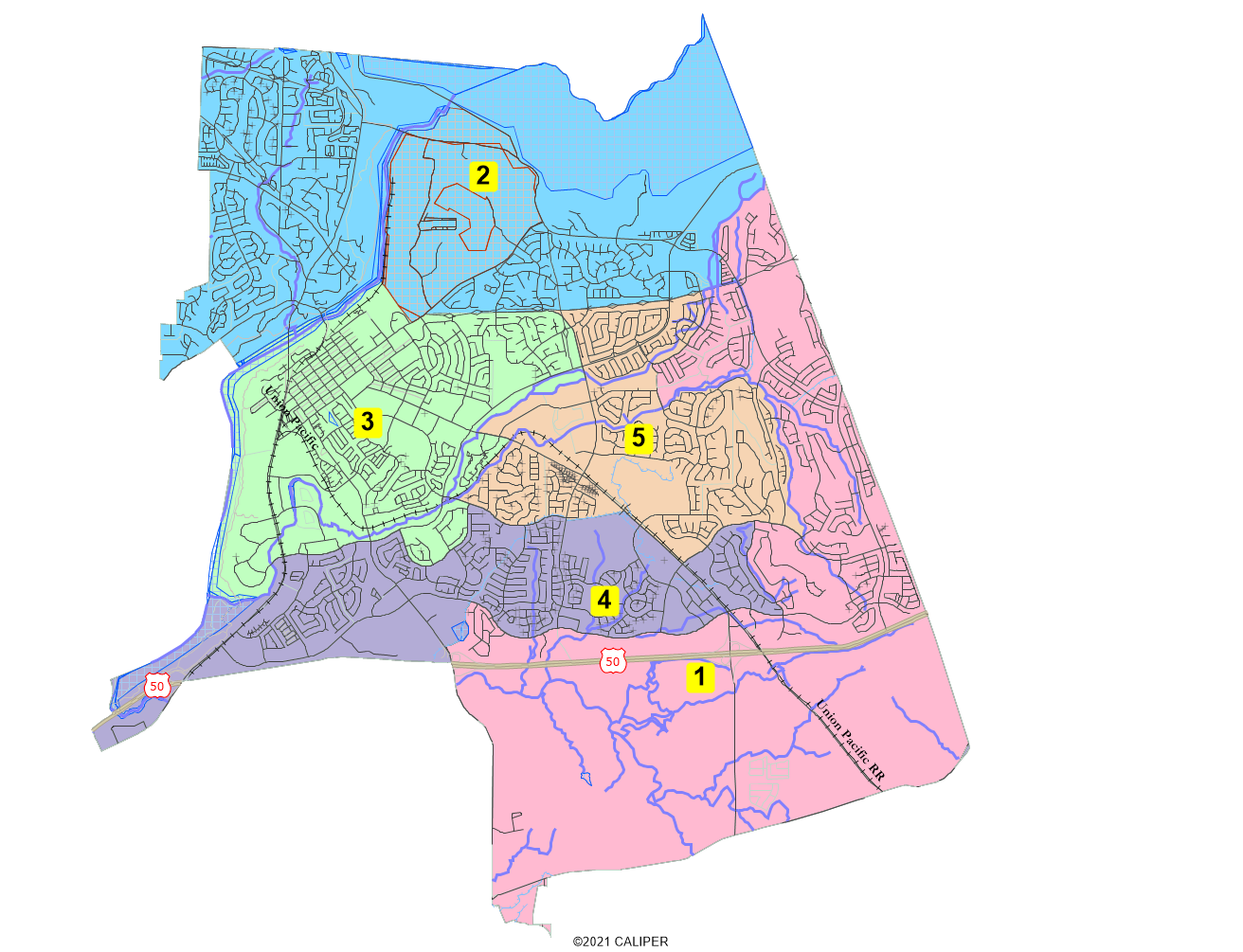 NDC 101B Statistics
NDC 101B Statistics
Your own mapping software?
Feel free to submit using your own mapping software:

A GIS Shapefile and/or a Census Block equivalency file (w/2020 Census Blocks);

A description of the choices and key points of your map; and, 

Send to the City of Folsom districting email address
28
January 11, 2022
Folsom Districting InformationWebsite:https://www.folsom.ca.us/government/city-clerk-s-office/by-district-elections-overviewPhone Number: 916-461-6025Email comments: attydept@folsom.ca.us